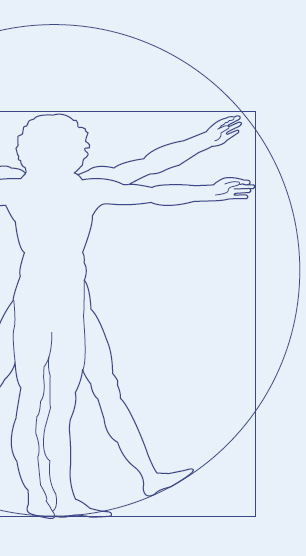 Maintenance Human Factors R&D: Status Report
Dr. Bill Johnson
Chief Scientific and Technical Advisor
Human Factors in Maintenance
bill-dr.johnson@faa.gov
FAA Research and Development Advisory Committee
Washington, DC
September 8, 2016
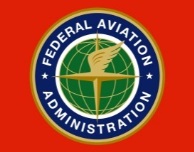 Federal Aviation
Administration
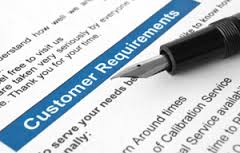 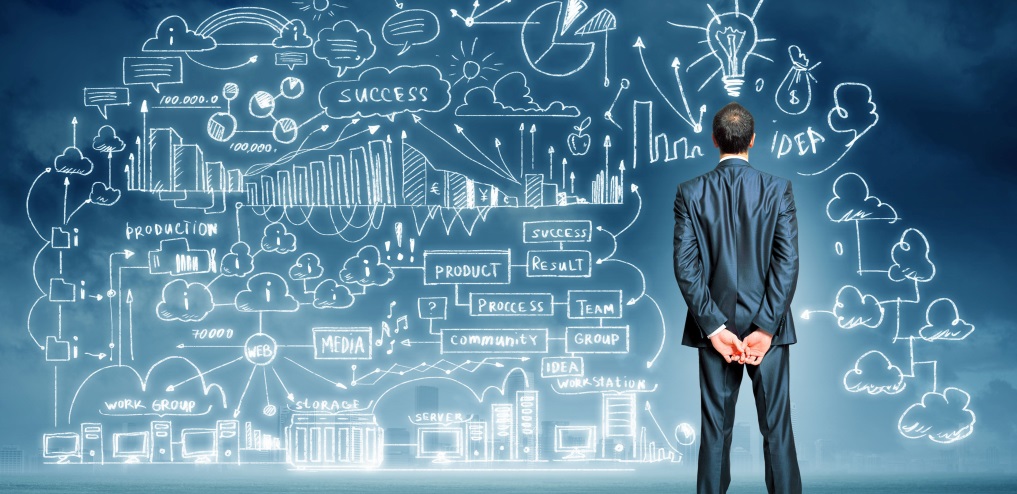 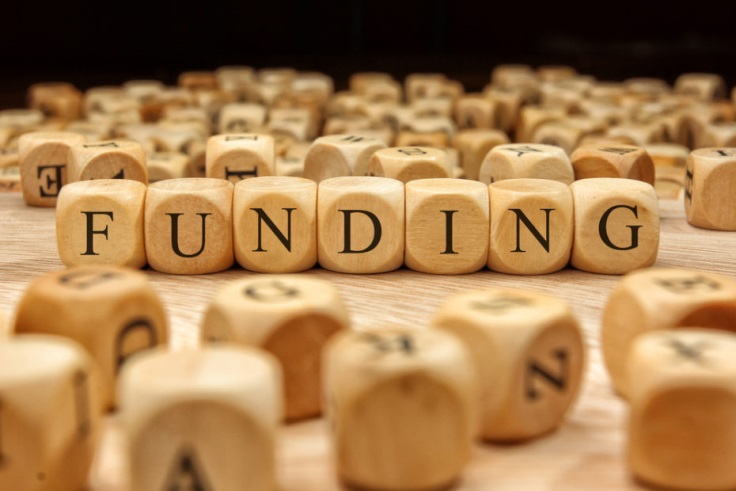 FAA Research and Development Advisory Committee
Washington, DC
September 8, 2016
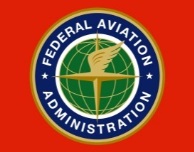 Federal Aviation
Administration
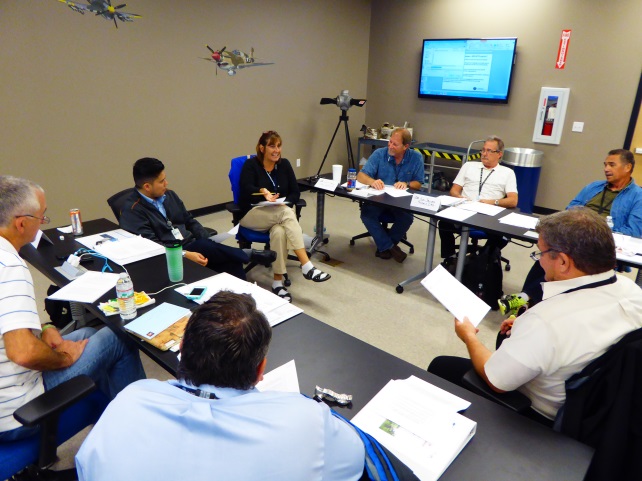 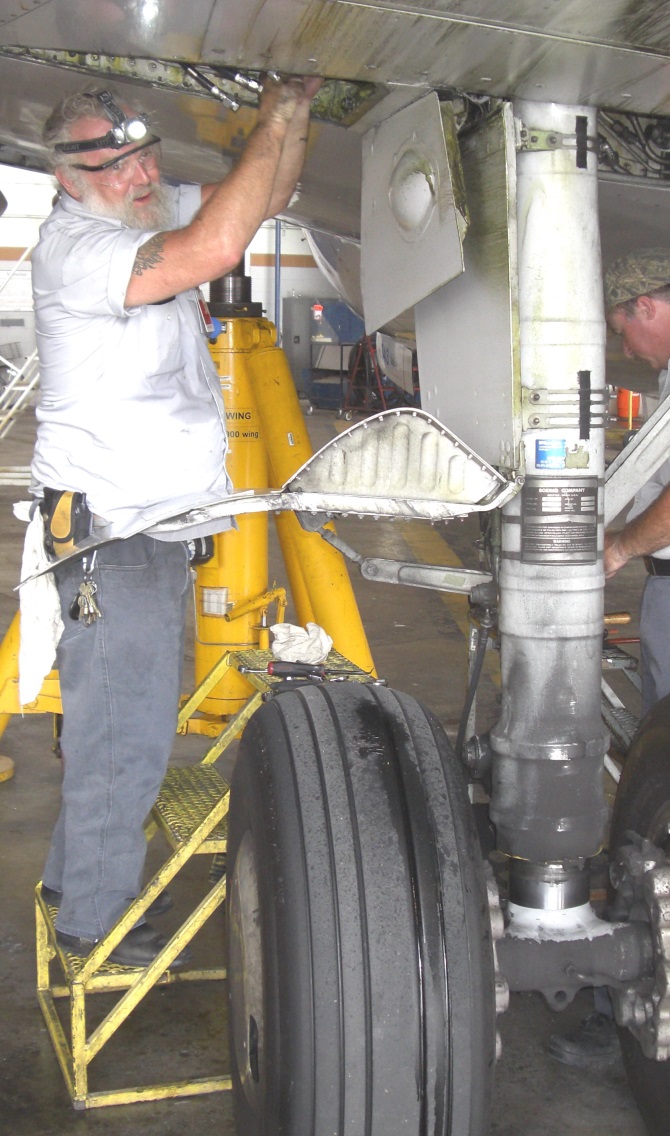 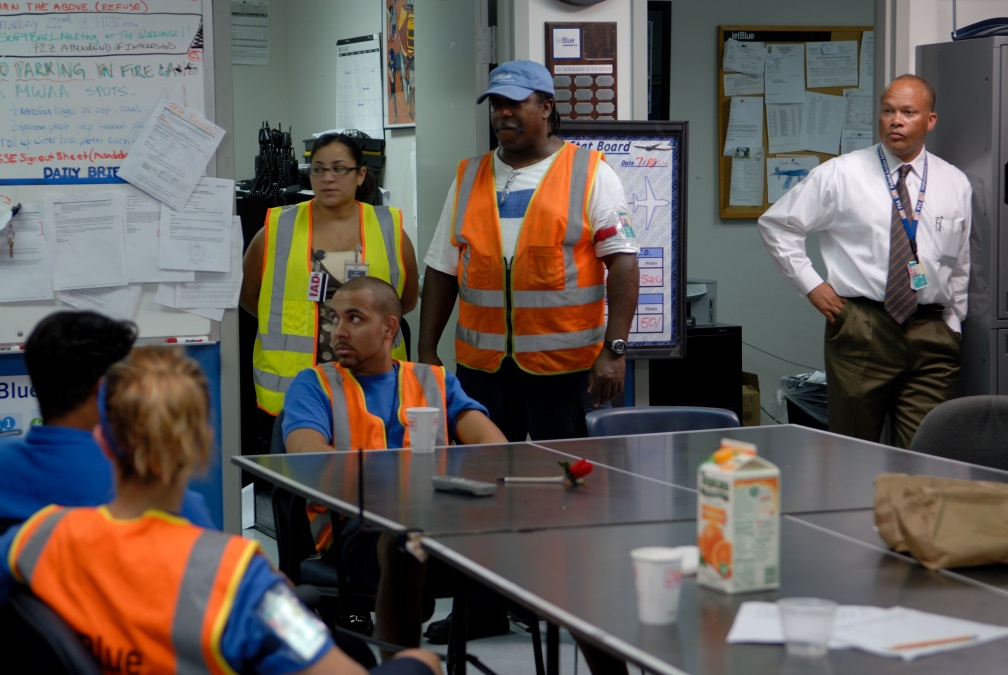 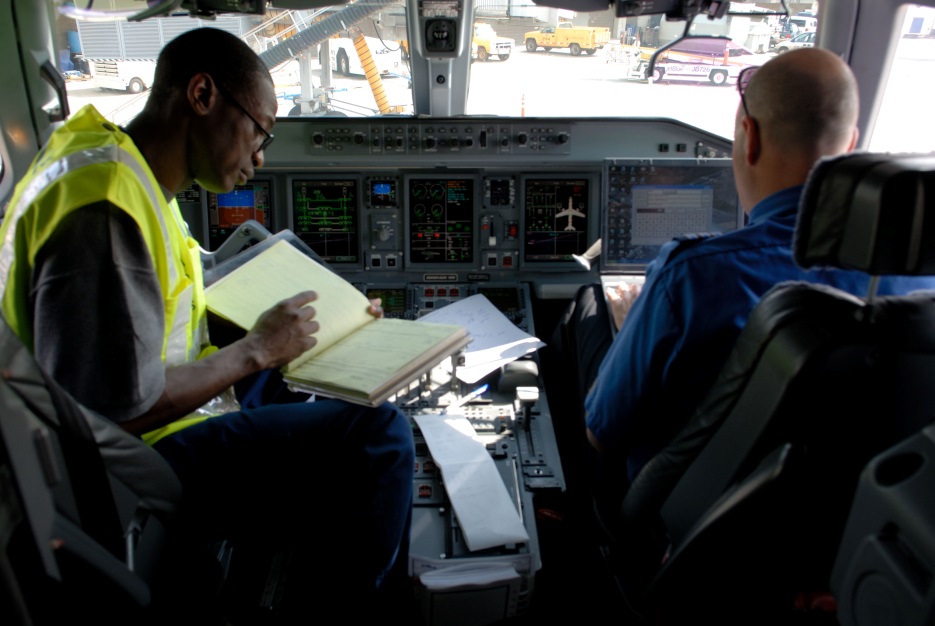 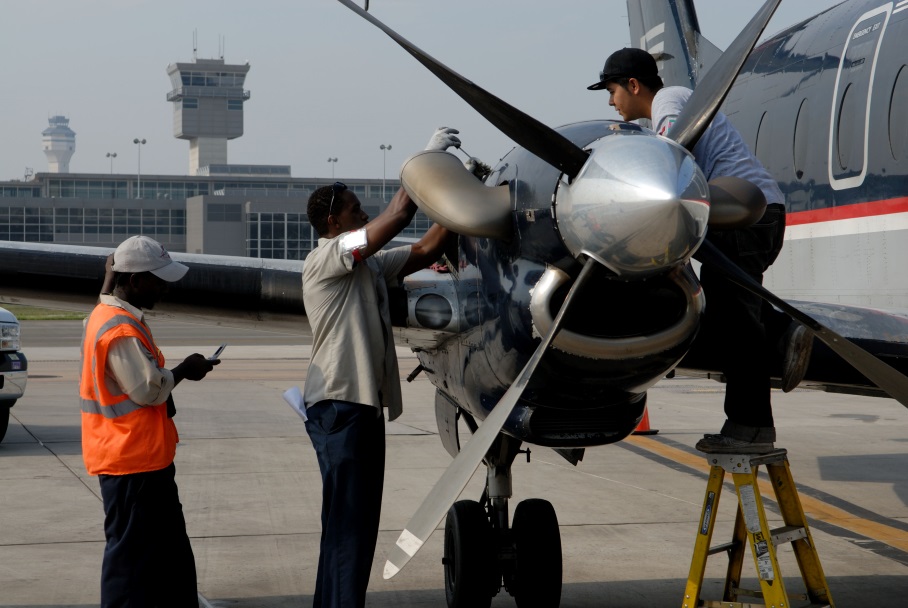 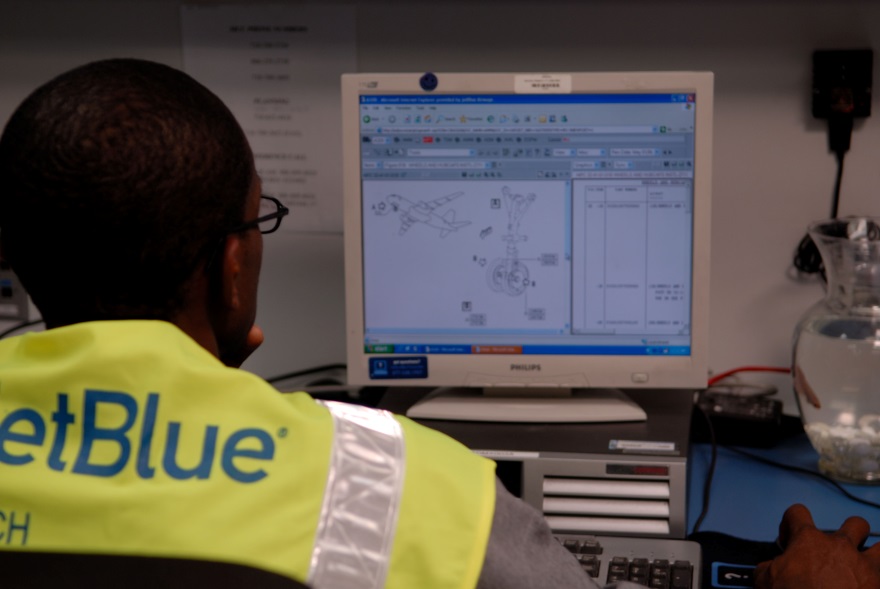 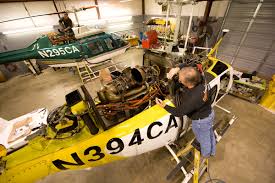 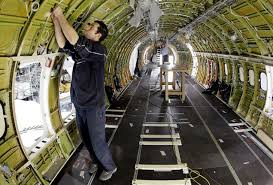 4
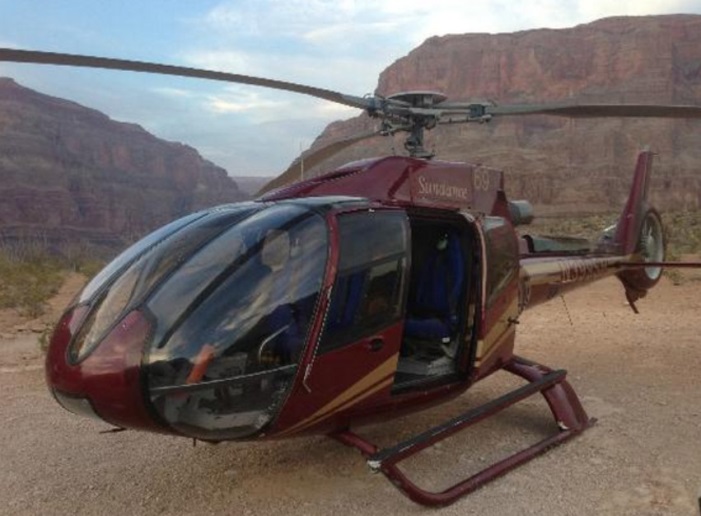 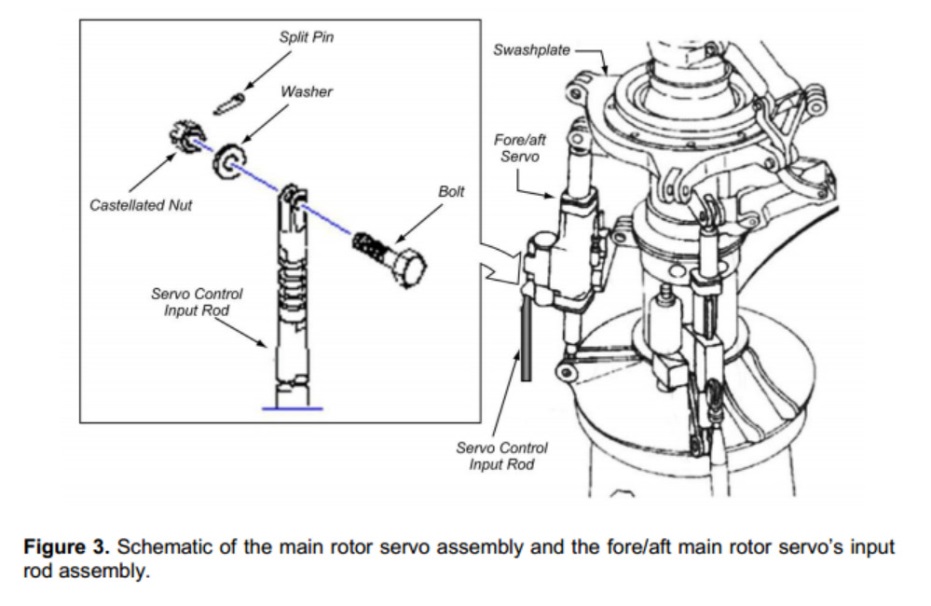 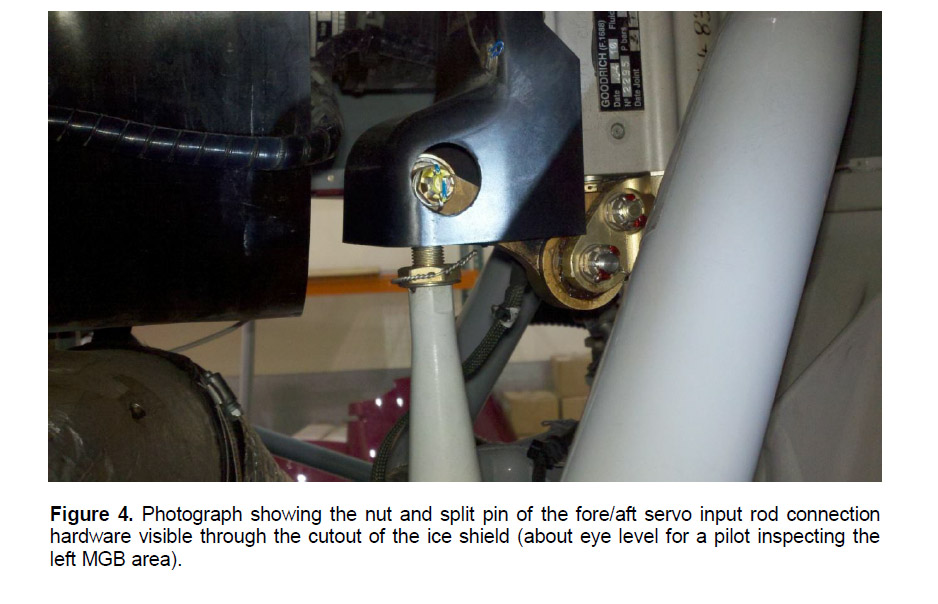 5
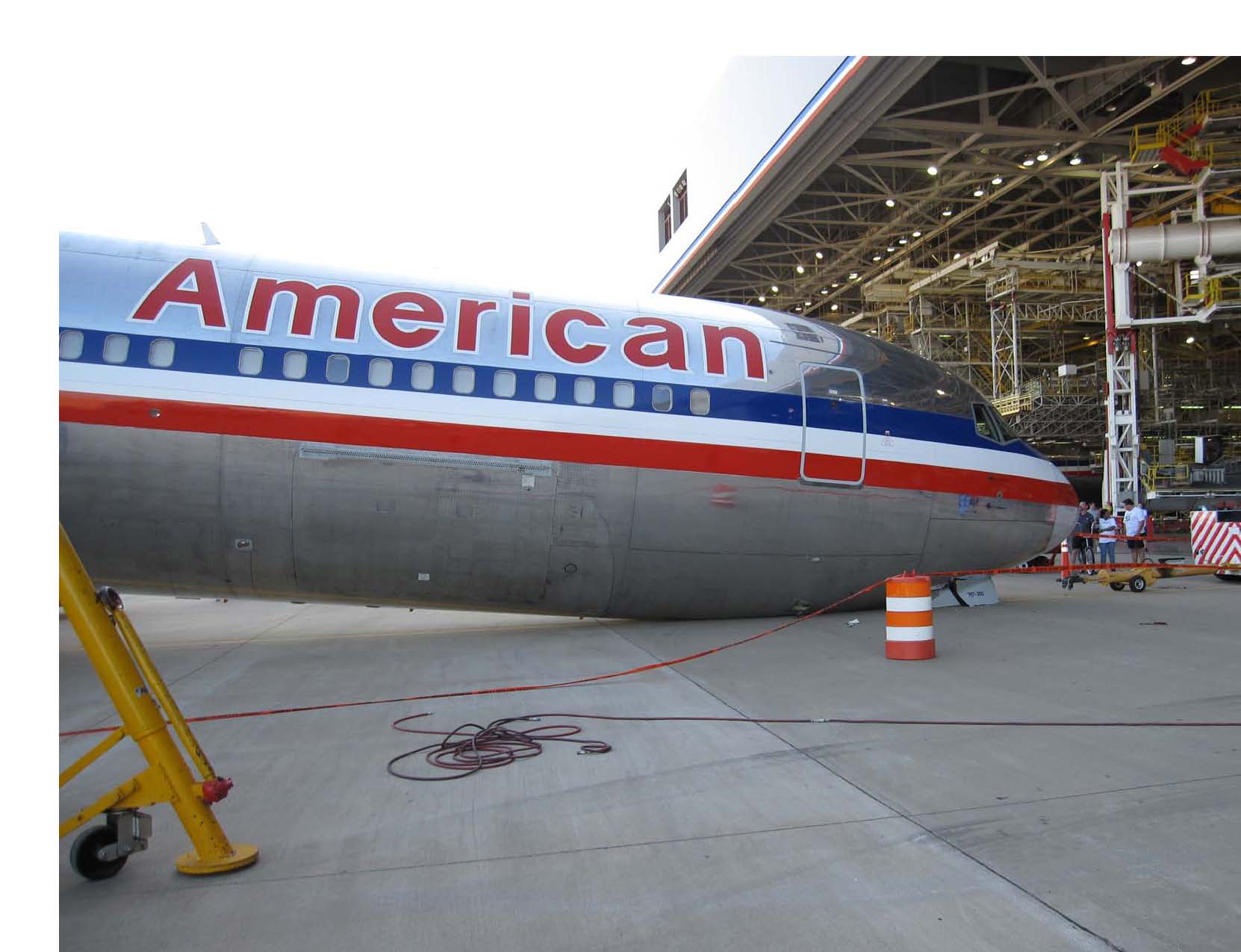 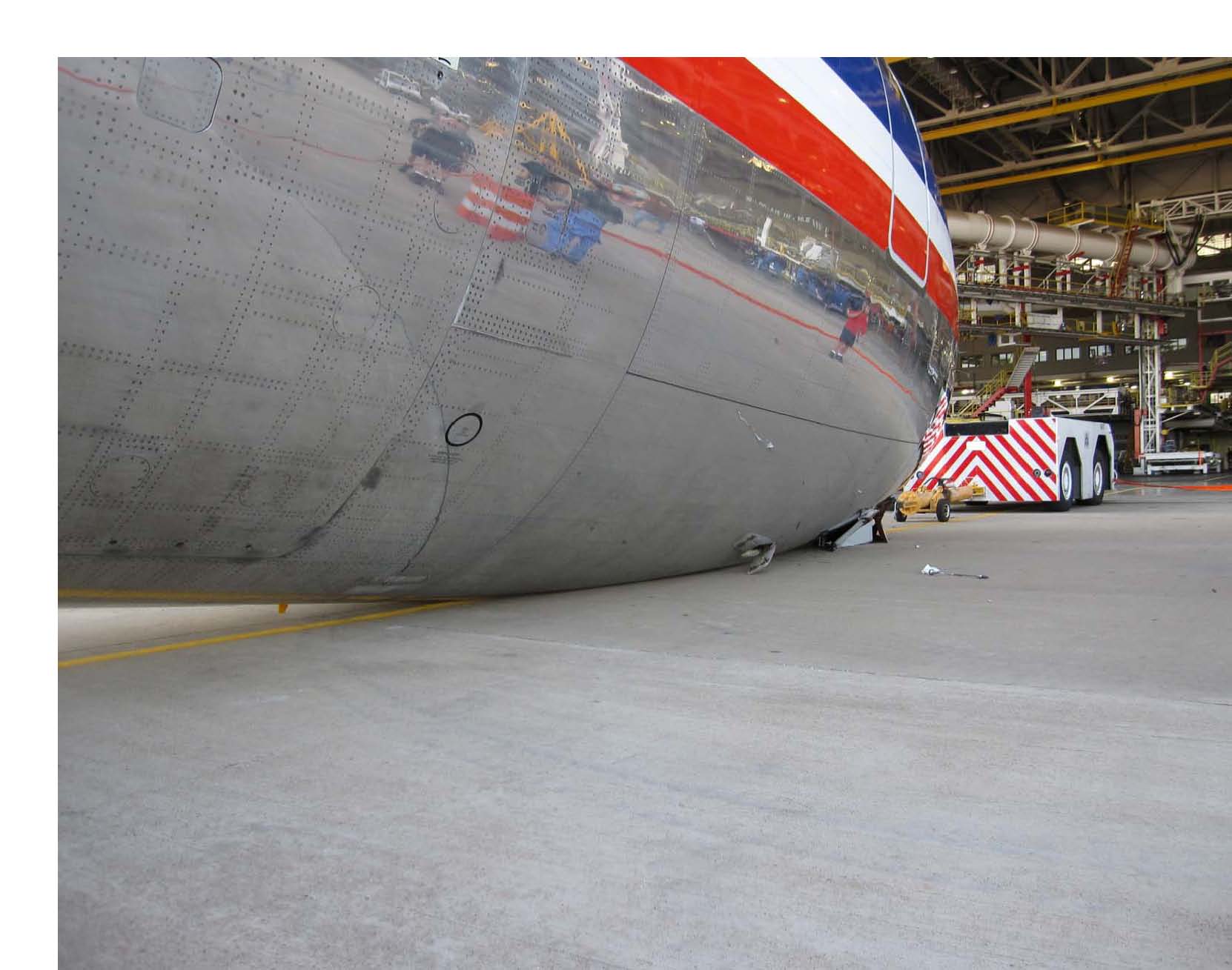 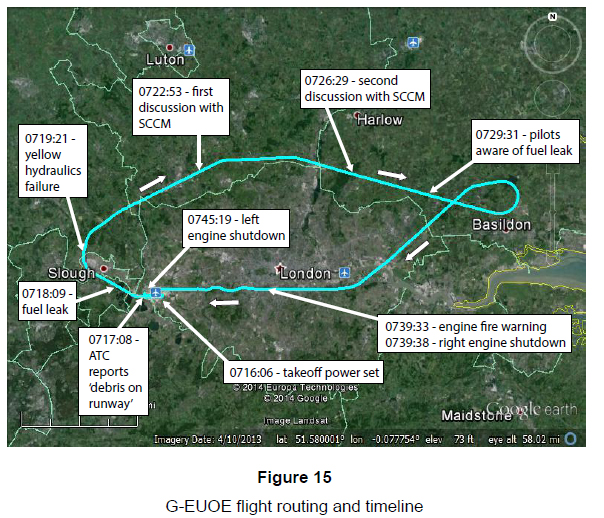 7
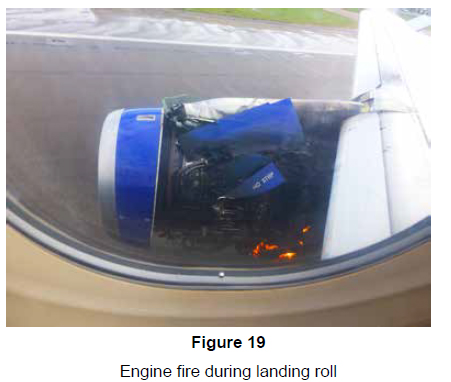 FAA Research and Development Advisory Committee
Washington, DC
September 8, 2016
8
Post Mx and Preflight Checks??
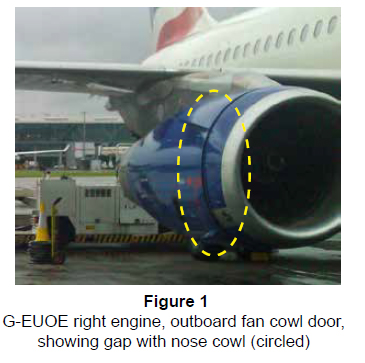 10
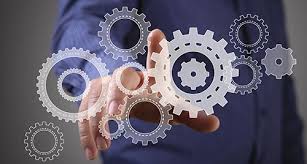 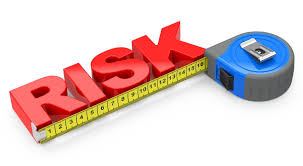 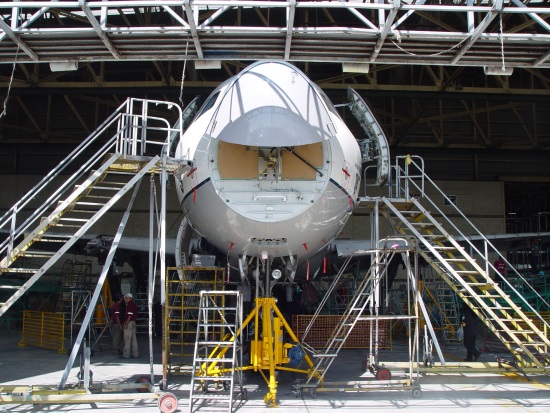 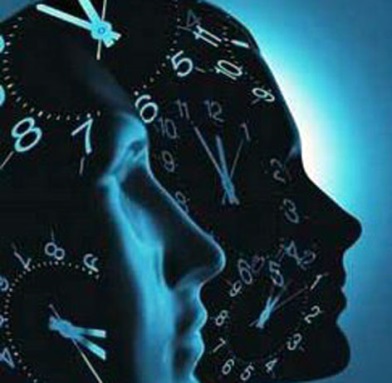 [Speaker Notes: Operational solutions

Risk Assessment and Human Factors

Predictive Data

Technical Publications

Fatigued Workers]
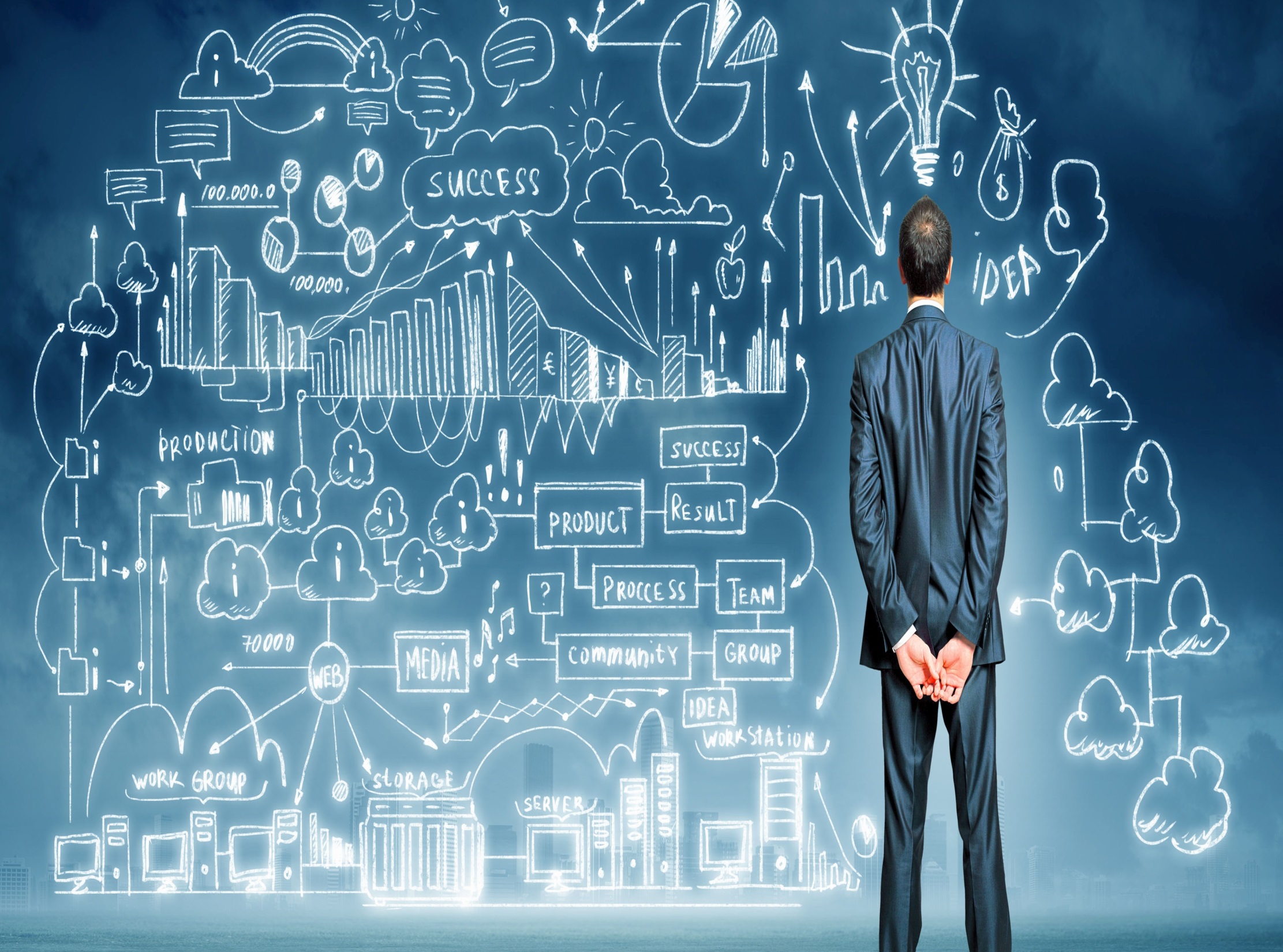 12
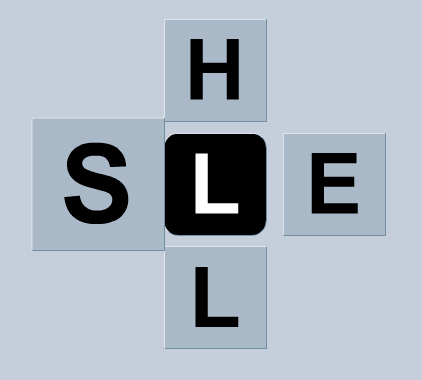 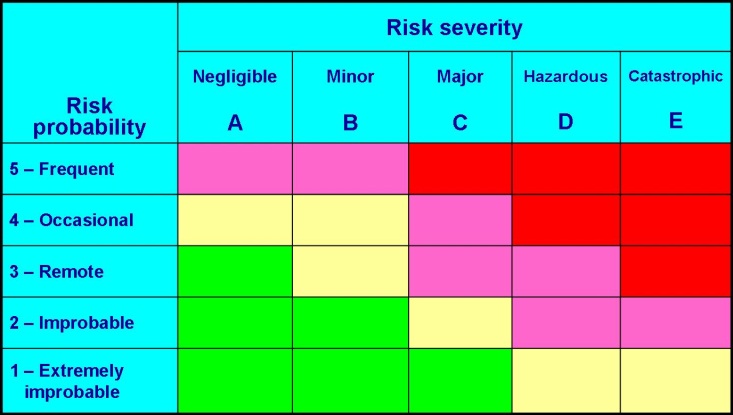 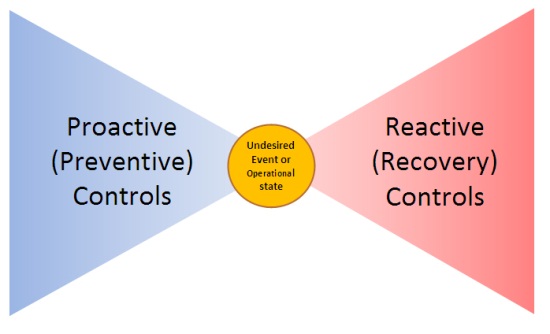 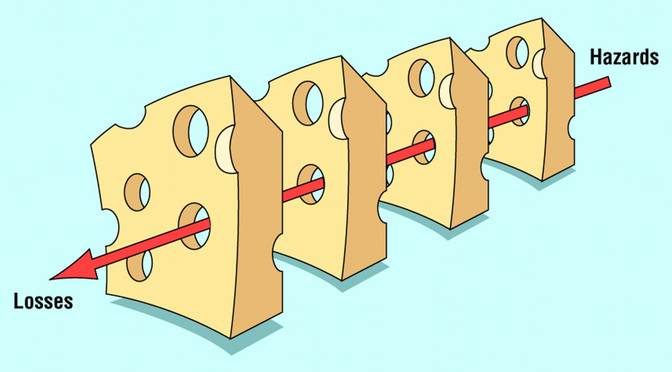 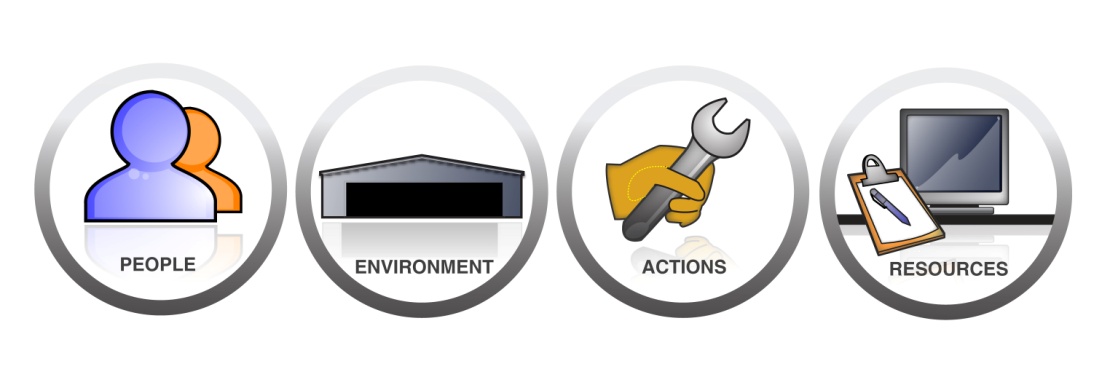 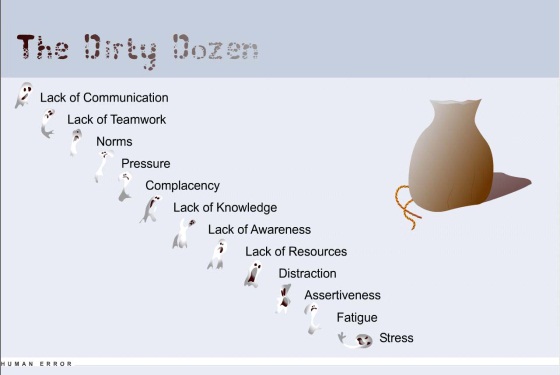 [Speaker Notes: There are actually six models that you can mention before talking about PEAR]
14
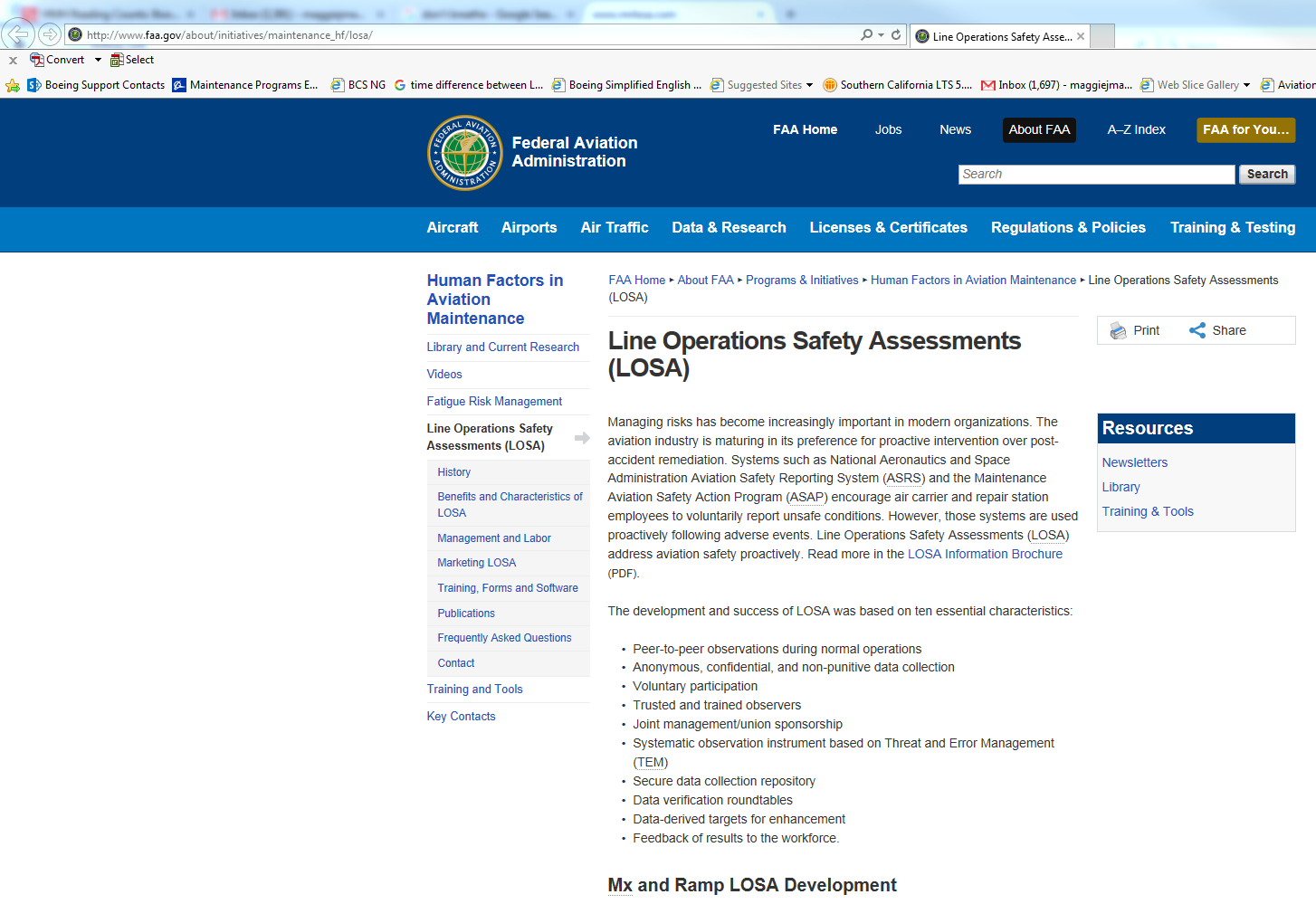 www.humanfactorsinfo.com
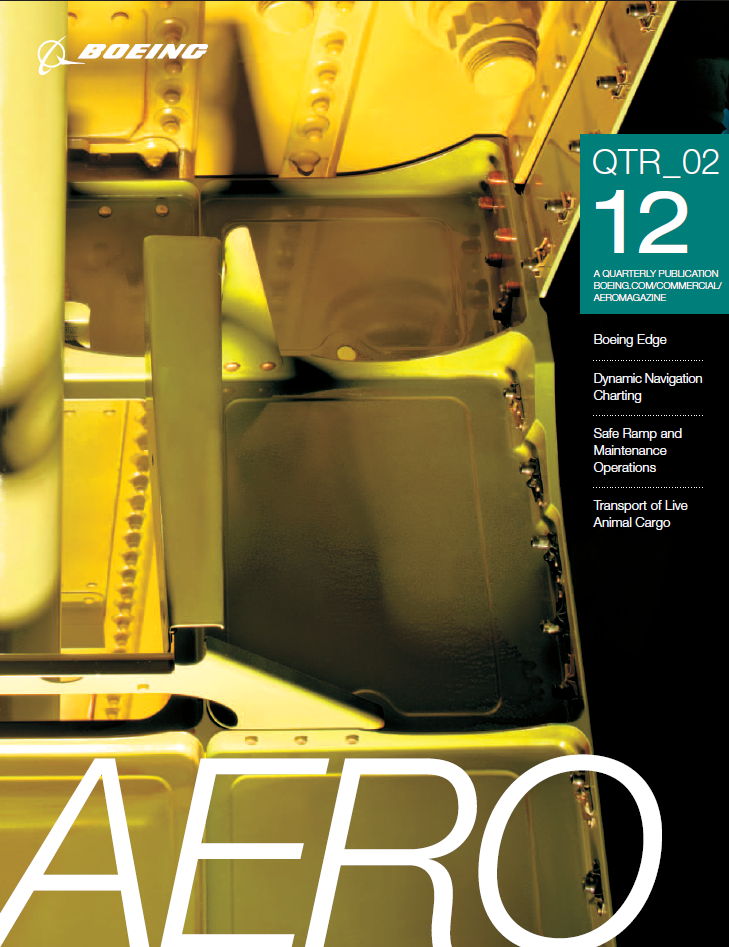 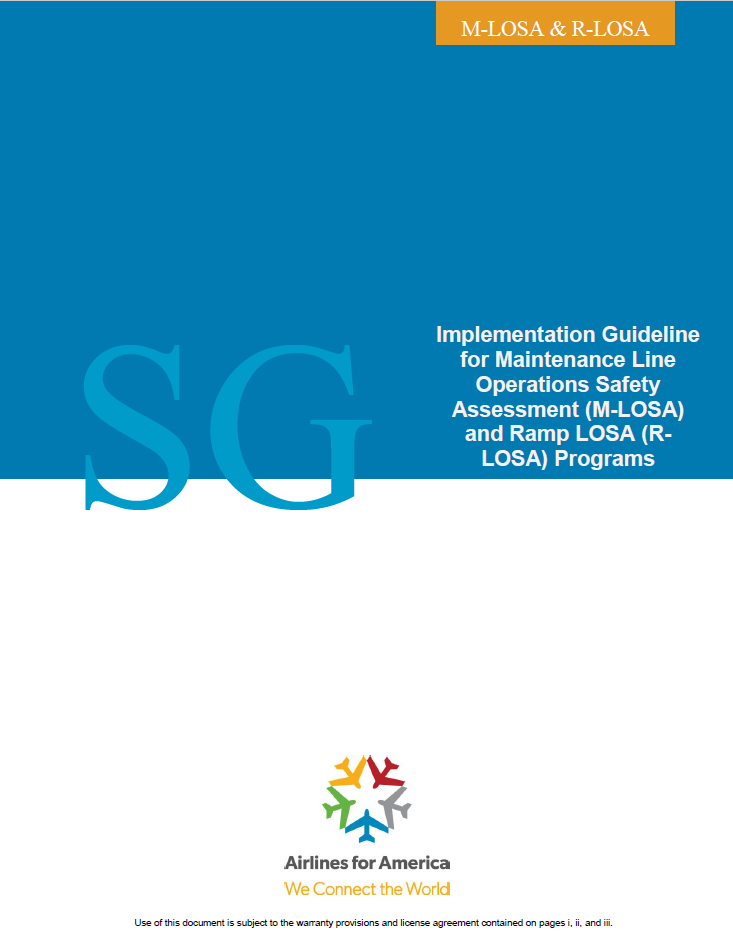 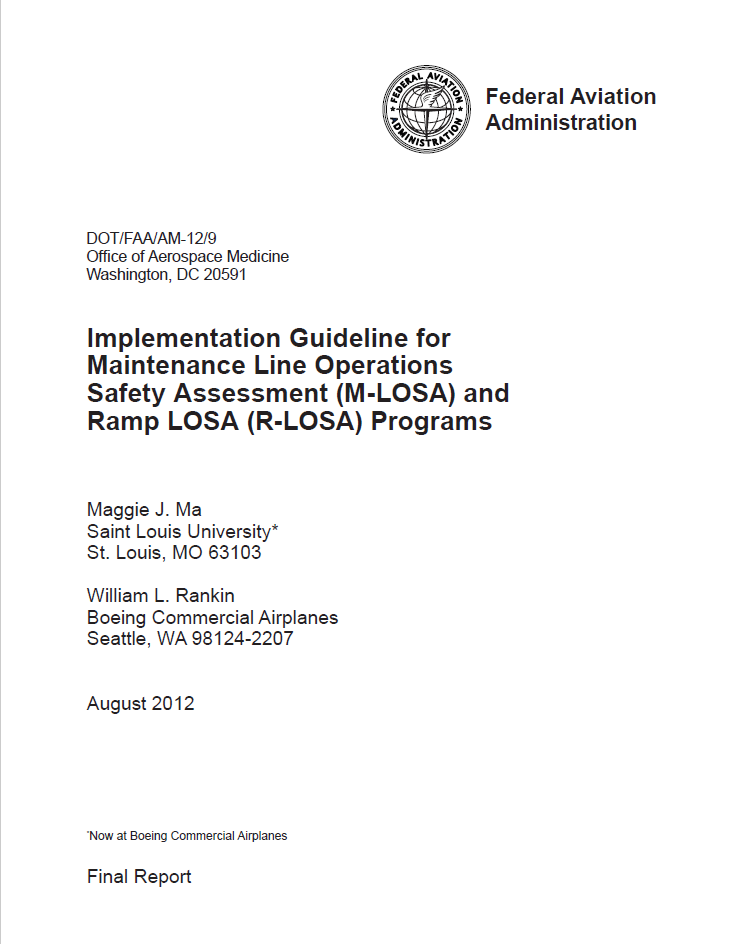 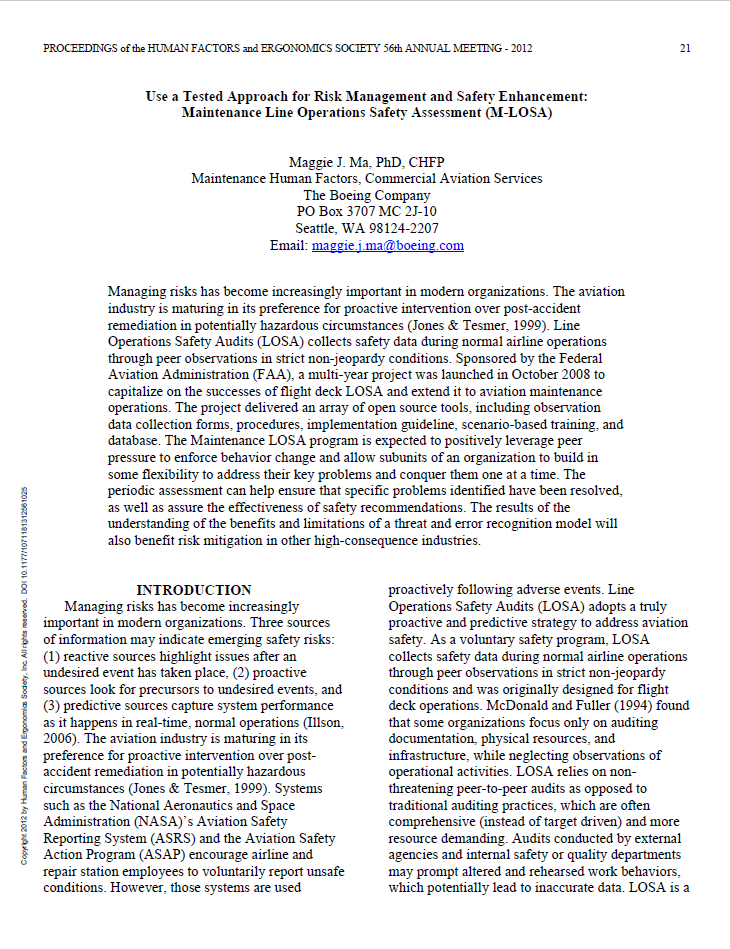 [Speaker Notes: Expected:
FAA Mx Human Factors Newsletter (Sept., 2016)
Flight Safety Foundation AeroSafety World magazine (Oct. 2016]
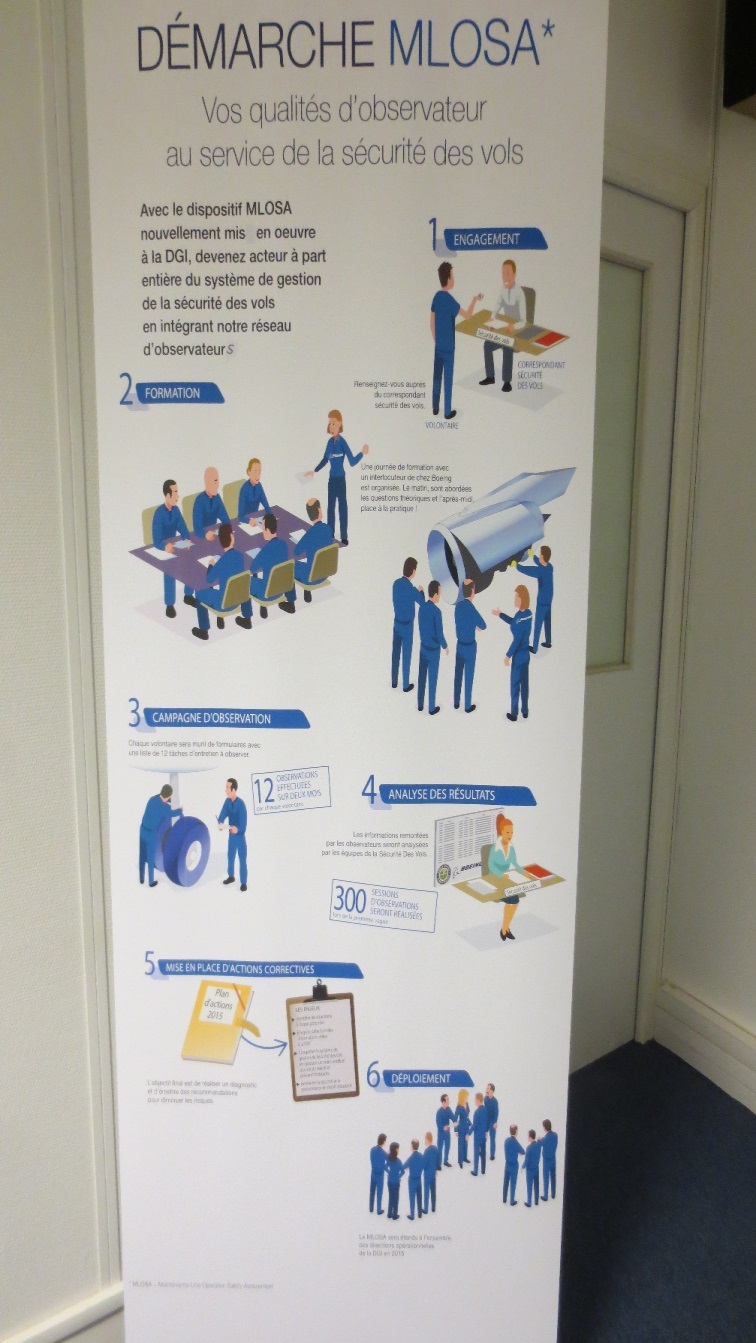 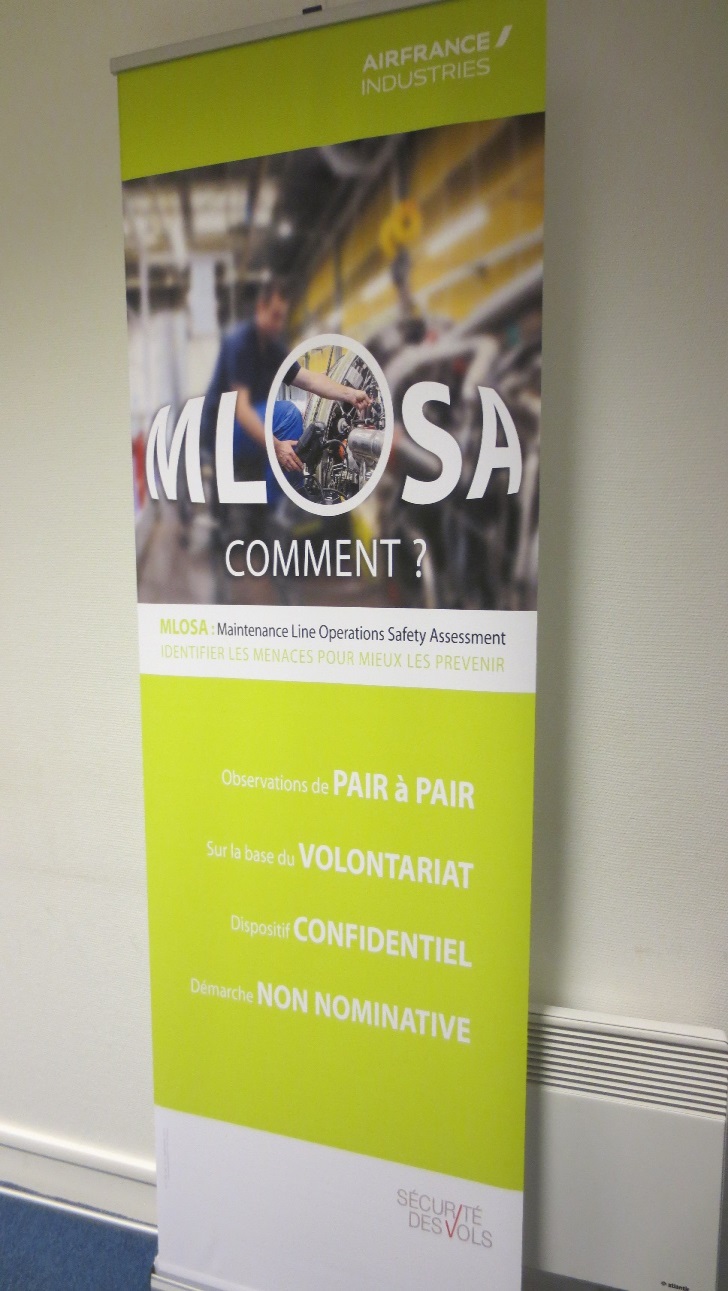 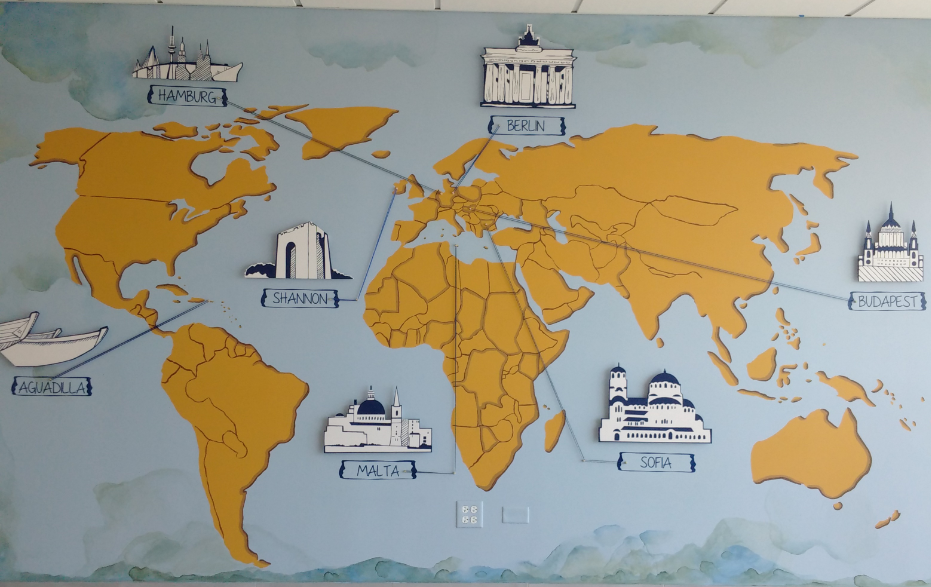 [Speaker Notes: Maintenance LOSA
American Airlines
Lufthansa Technik
Air France Industries
Aeroestructuras de Colombia
Japanese Airlines, All Nippon Airways, and Association of Air Transport Engineering & Research 
Cathay Pacific Airways
China Eastern Airline Group
Ramp LOSA
Jet Blue
United Airlines
China Airlines]
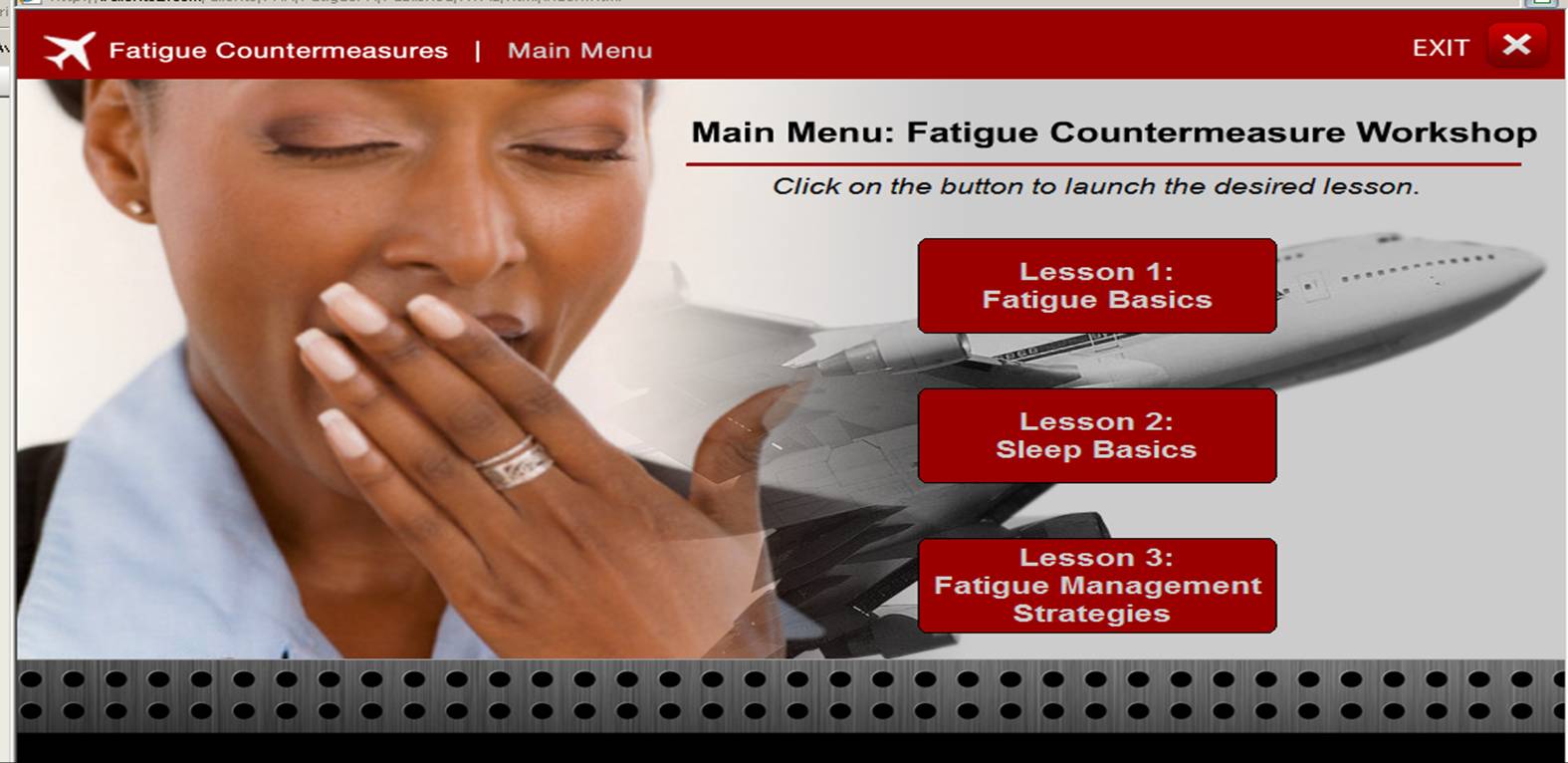 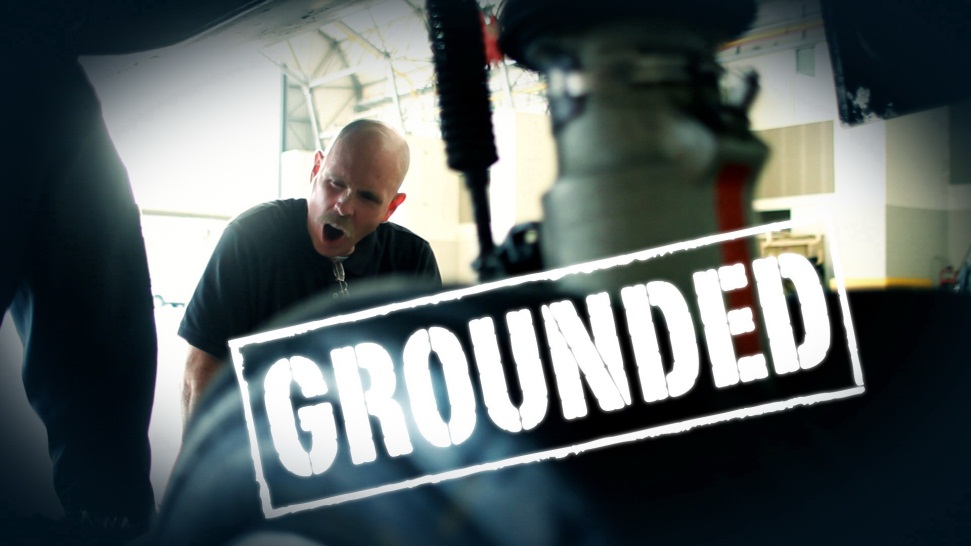 20
21
22
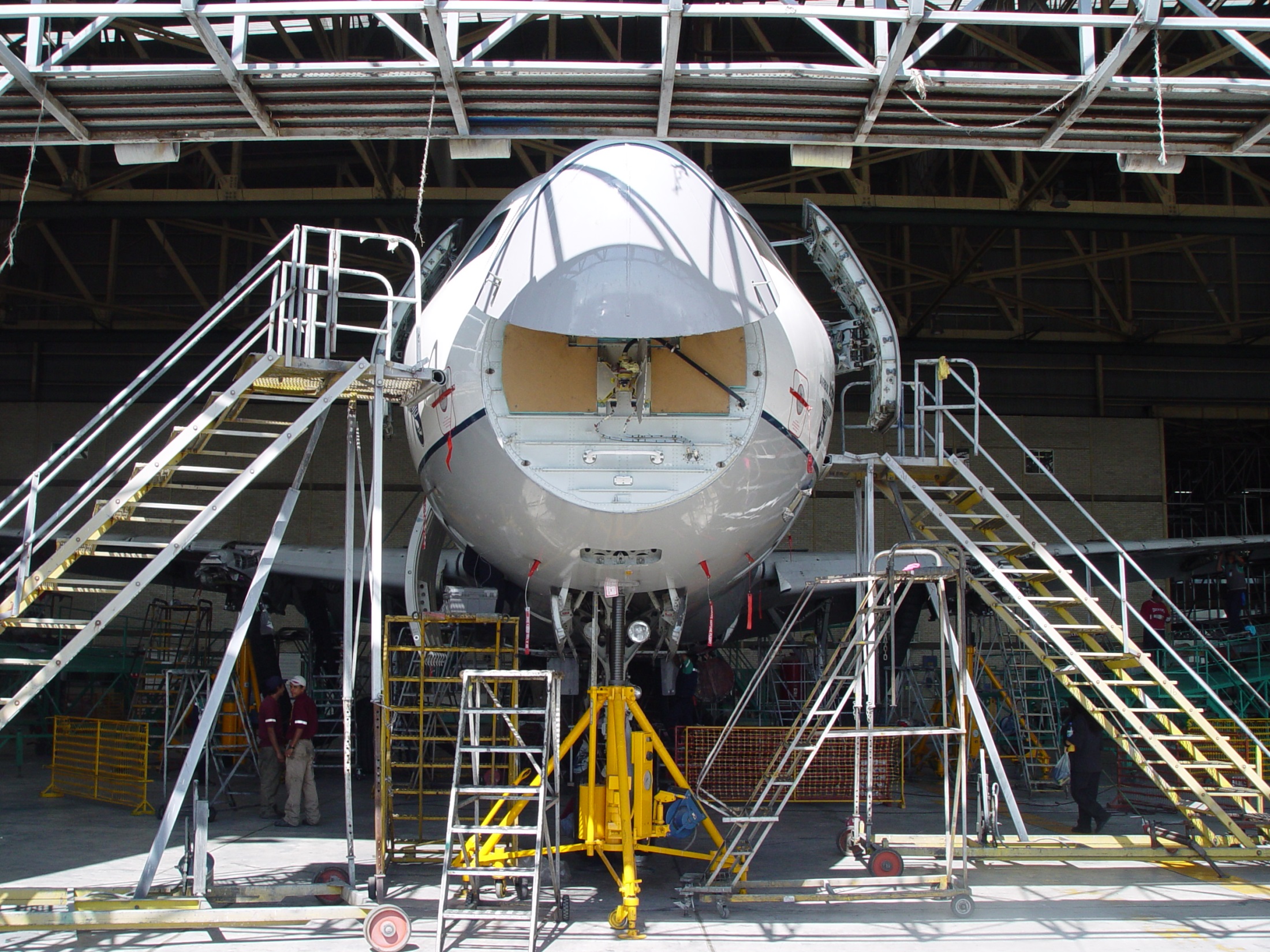 23
[Speaker Notes: Why do Good AMT’s Fail to Follow Procedures?   

…Most follow procedures.

…but patterns of Failure to Follow Procedures (FFP) still recur too often

….hundreds of ASRS and NTSB reports and showed recurring patterns.

….We also found patterns of causal factors in:
the state of the aircraft,
the state of the AMT, 
the design and updating of the procedure and
the state of the physical and visual environment. All can be improved!


Next we are turning this data into actionable help for maintenance organizations]
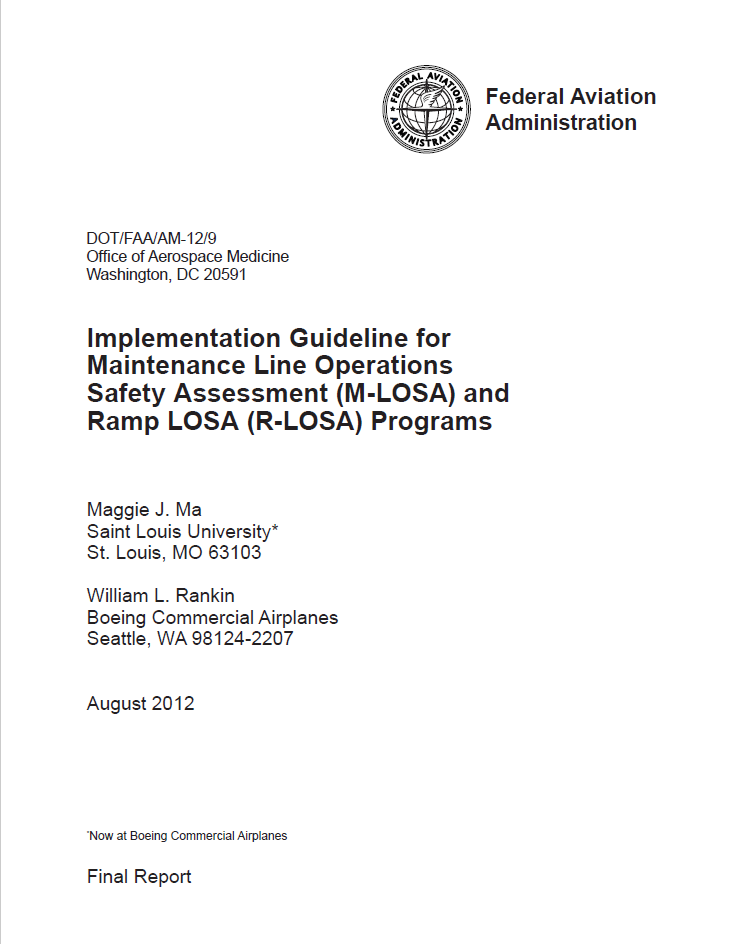 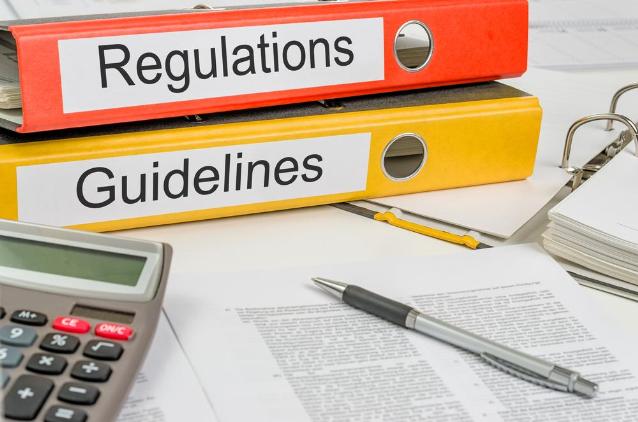 24
[Speaker Notes: Guidance (3)
AC 120-72 B Human Factors Training Programs for Maintenance
AC 120-TBD FRMS for Maintenance Organizations
8900 Chapter on Training Programs

Technical Reports (3)

Magazine - Newsletters (12)

Conferences Presentations (17)]
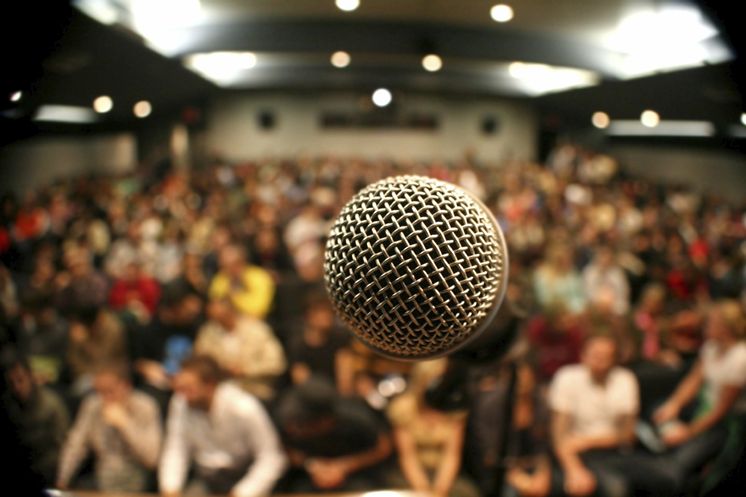 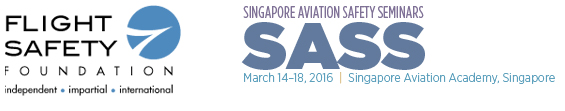 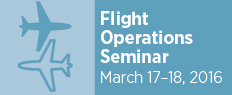 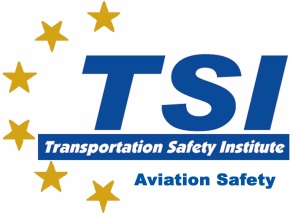 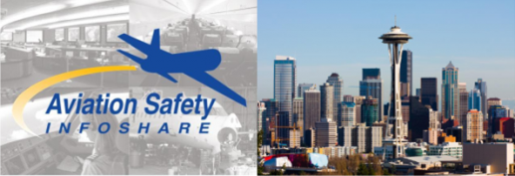 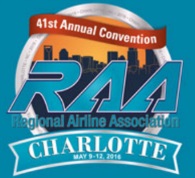 Regional Airline Association
Charlotte, NC
May 11, 2016
25
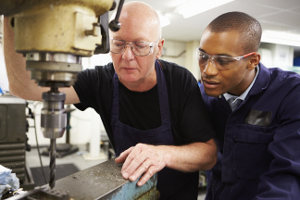 26
[Speaker Notes: 26% are over 55 
10 % are retirement eligible.   
In 2015 on 8% of those retired
20% are below  35
Average Age is 45]
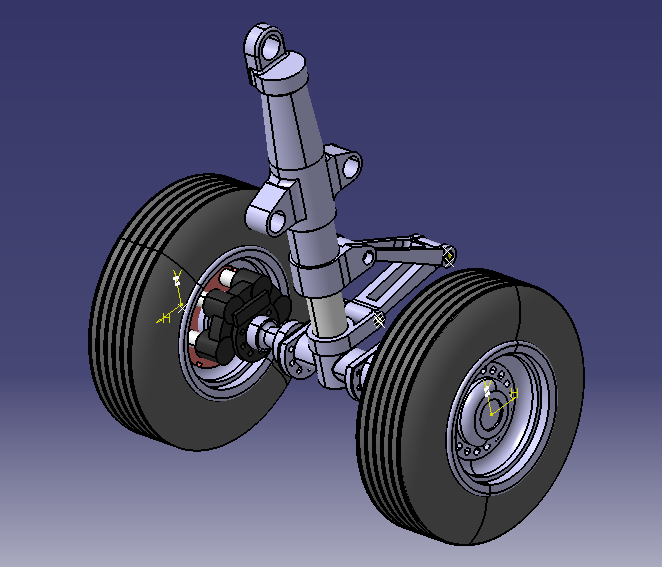 maintainability
27
[Speaker Notes: Mechanical maintainability
Technical manuals]
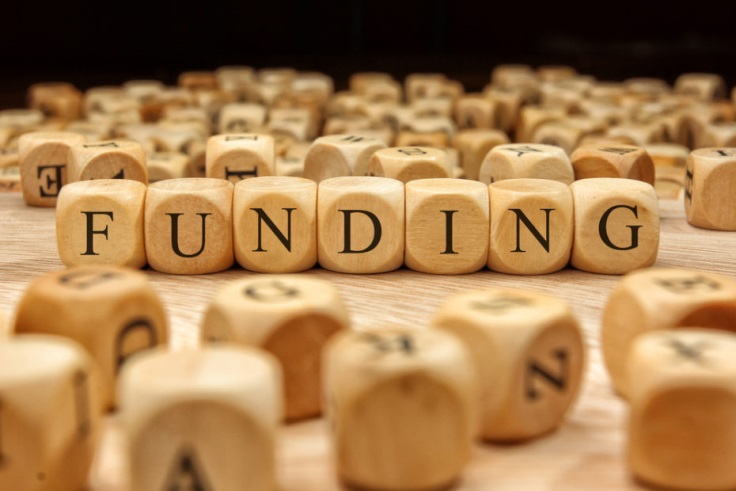 28
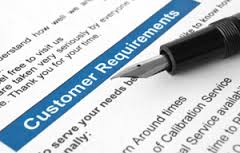 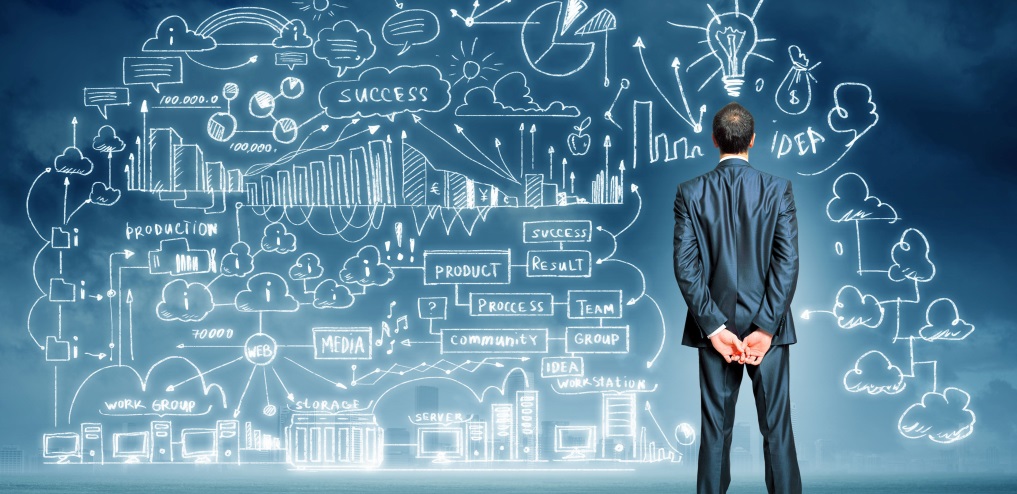 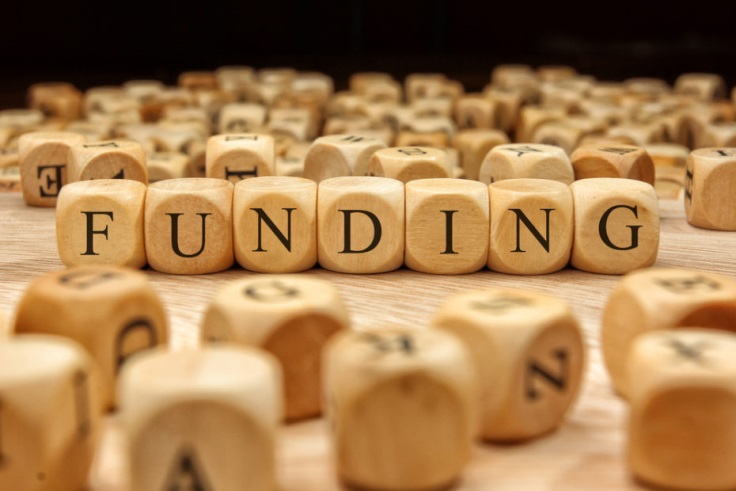 FAA Research and Development Advisory Committee
Washington, DC
September 8, 2016
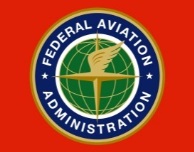 Federal Aviation
Administration
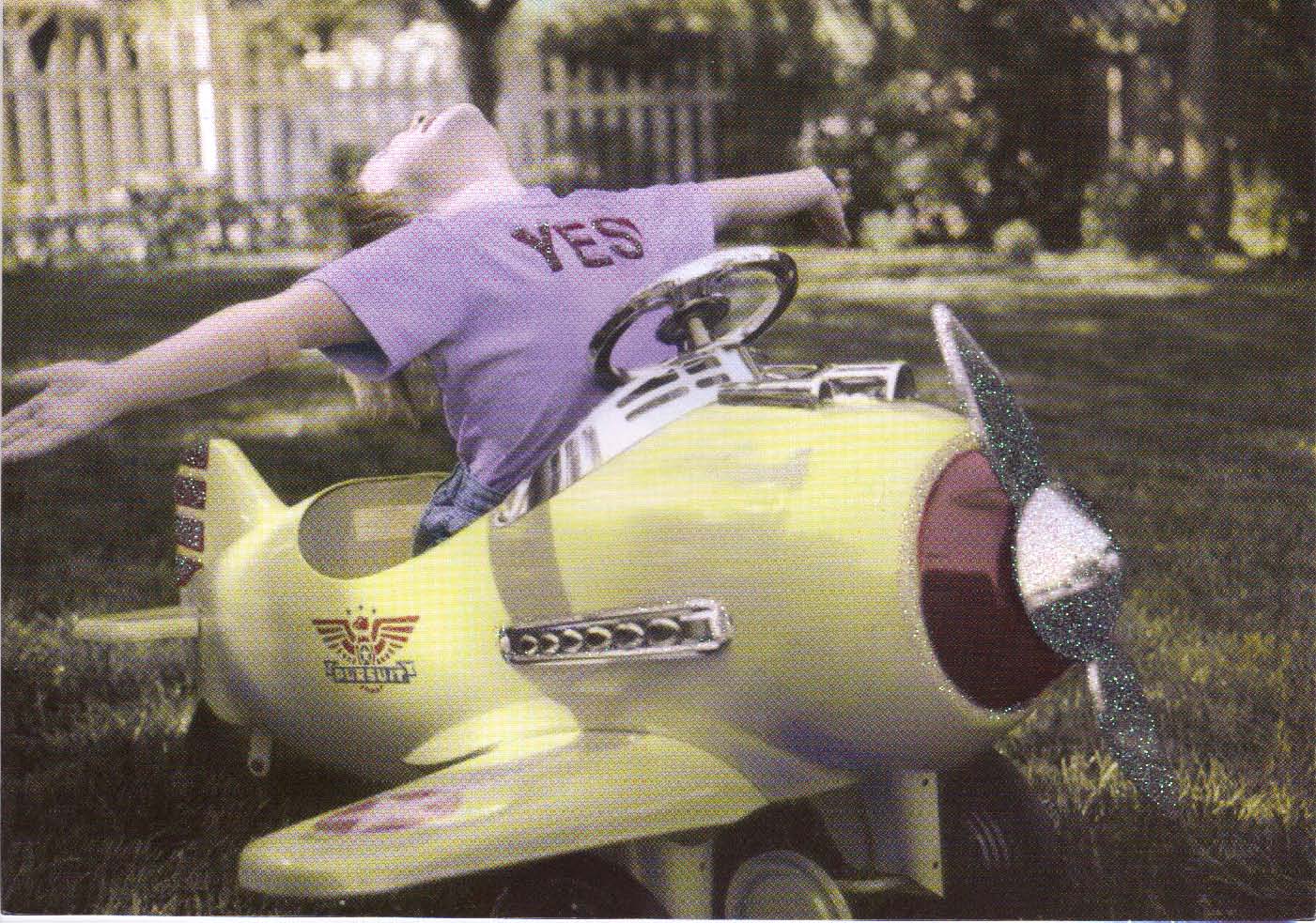 Thank you,
Bill Johnson